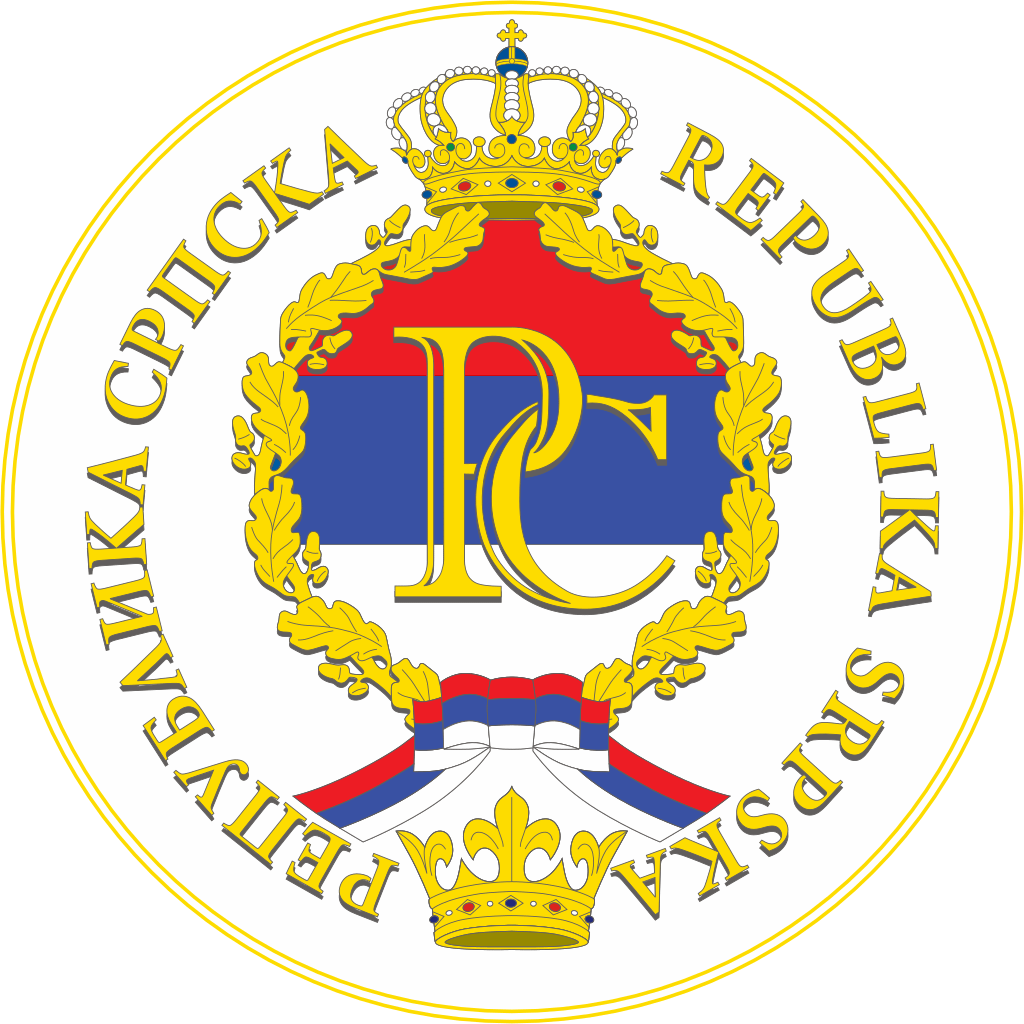 ПРАВИЛНИК О УСЛОВИМА И НАЧИНУОСТВАРИВАЊА НОВЧАНИХ ПОДСТИЦАЈА ЗА РАЗВОЈ ПОЉОПРИВРЕДЕ И СЕЛА ЗА 2024. ГОДИНУ
Министарство пољопривреде, шумарства и водопривреде
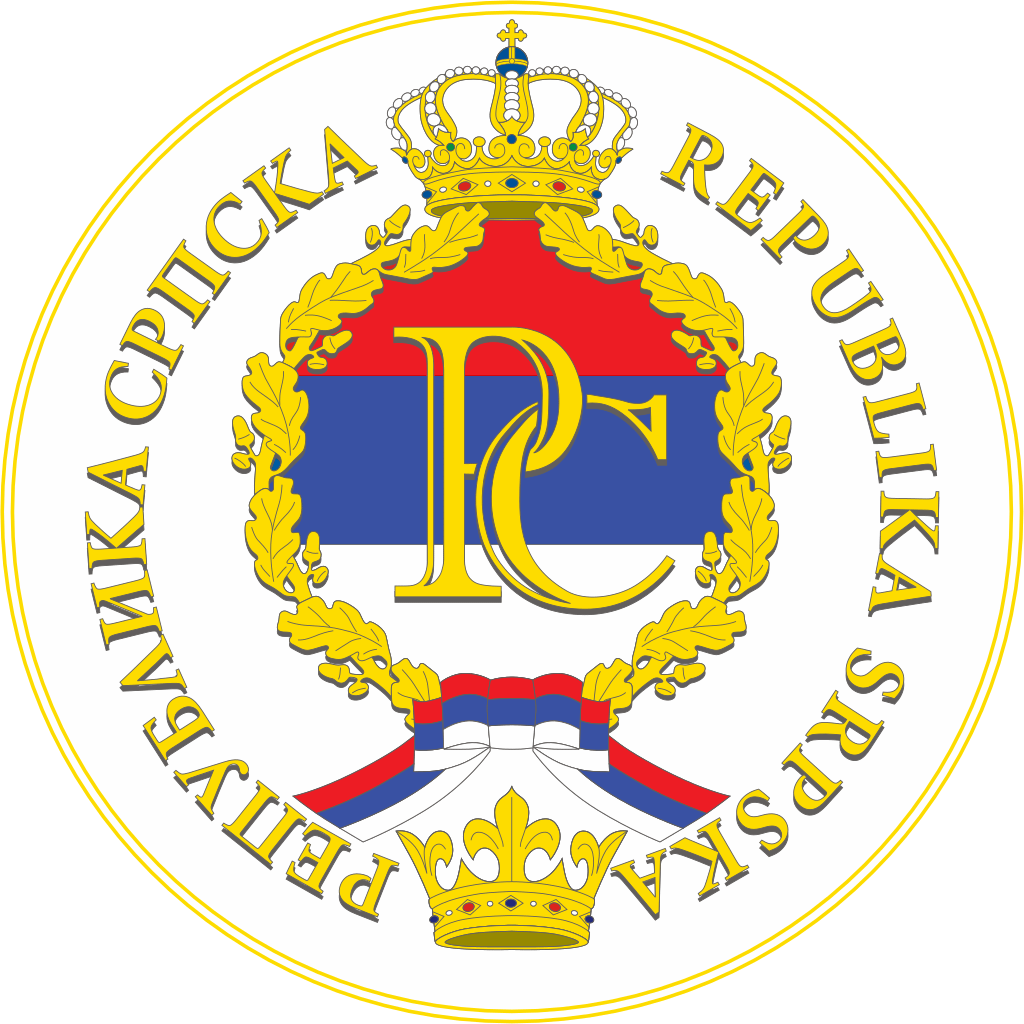 Право на подстицај
Општи услови
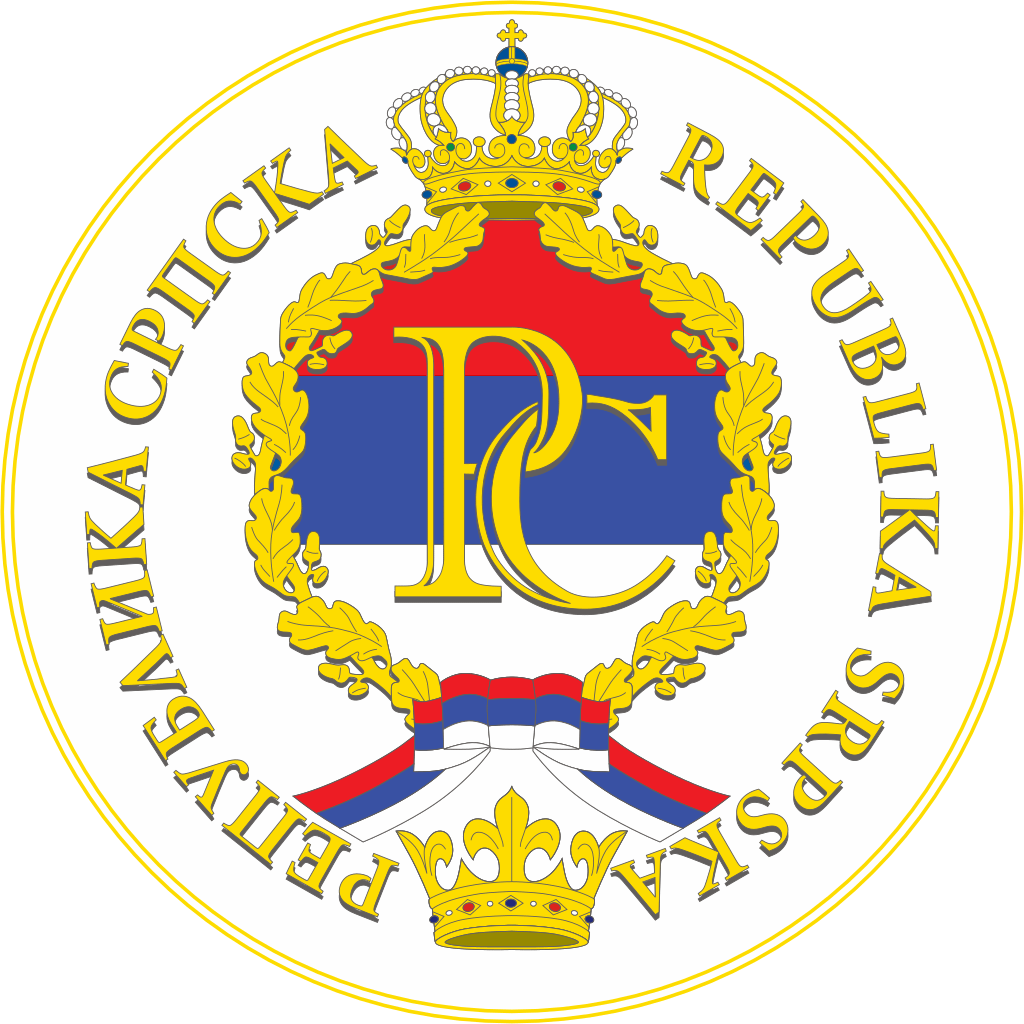 Општи услови за остваривање права
Носиоци породичних пољопривредних газдинстава треба да пријаве доприносе до 31.03.2024. године.
Потребно је извршити редовно годишње ажурирање података  (рок 15.05.2024. год).
Обавезно измирити обавезе накнаде за противградну заштиту.
Као предмет обрачуна новчаних подстицаја не узима се у обзир износ ПДВ-а, као ни ставке на рачунима која нису предмет подстицаја.
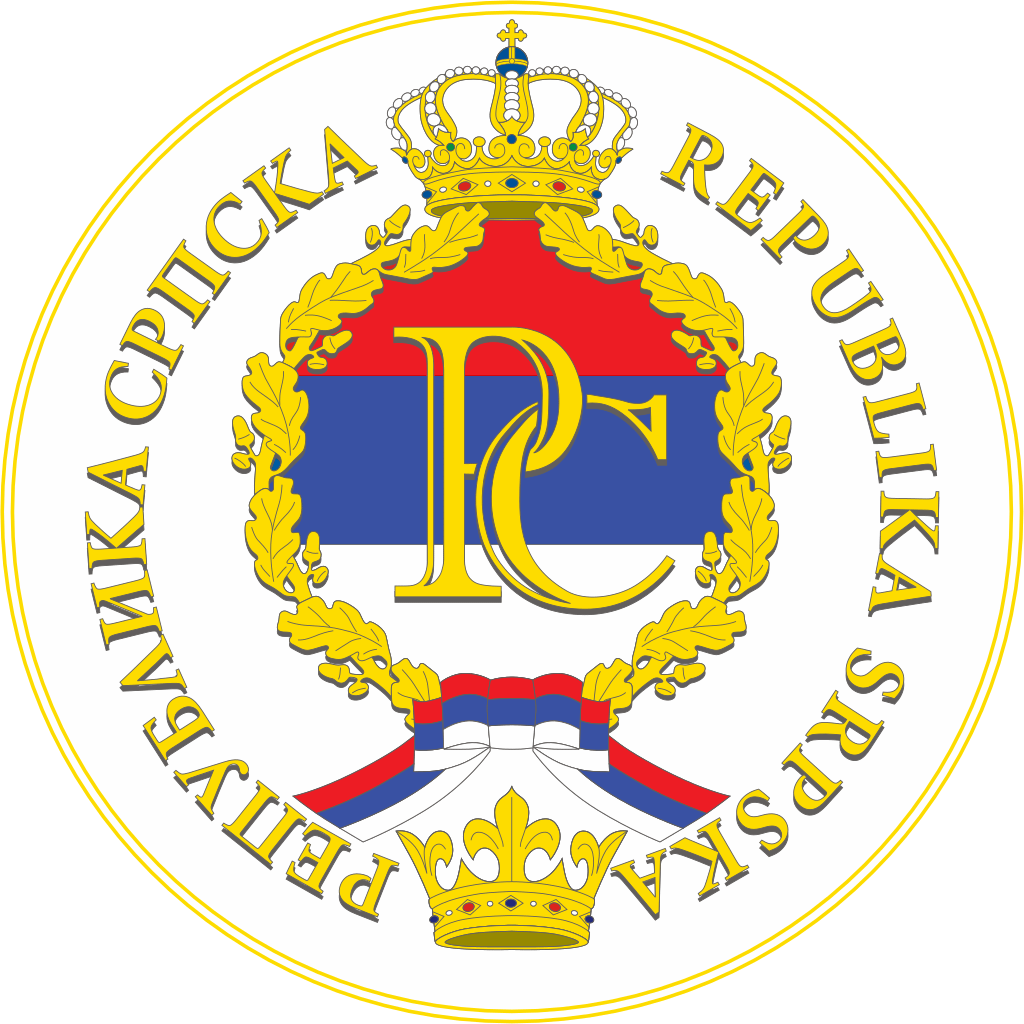 Општи услови за остваривање права
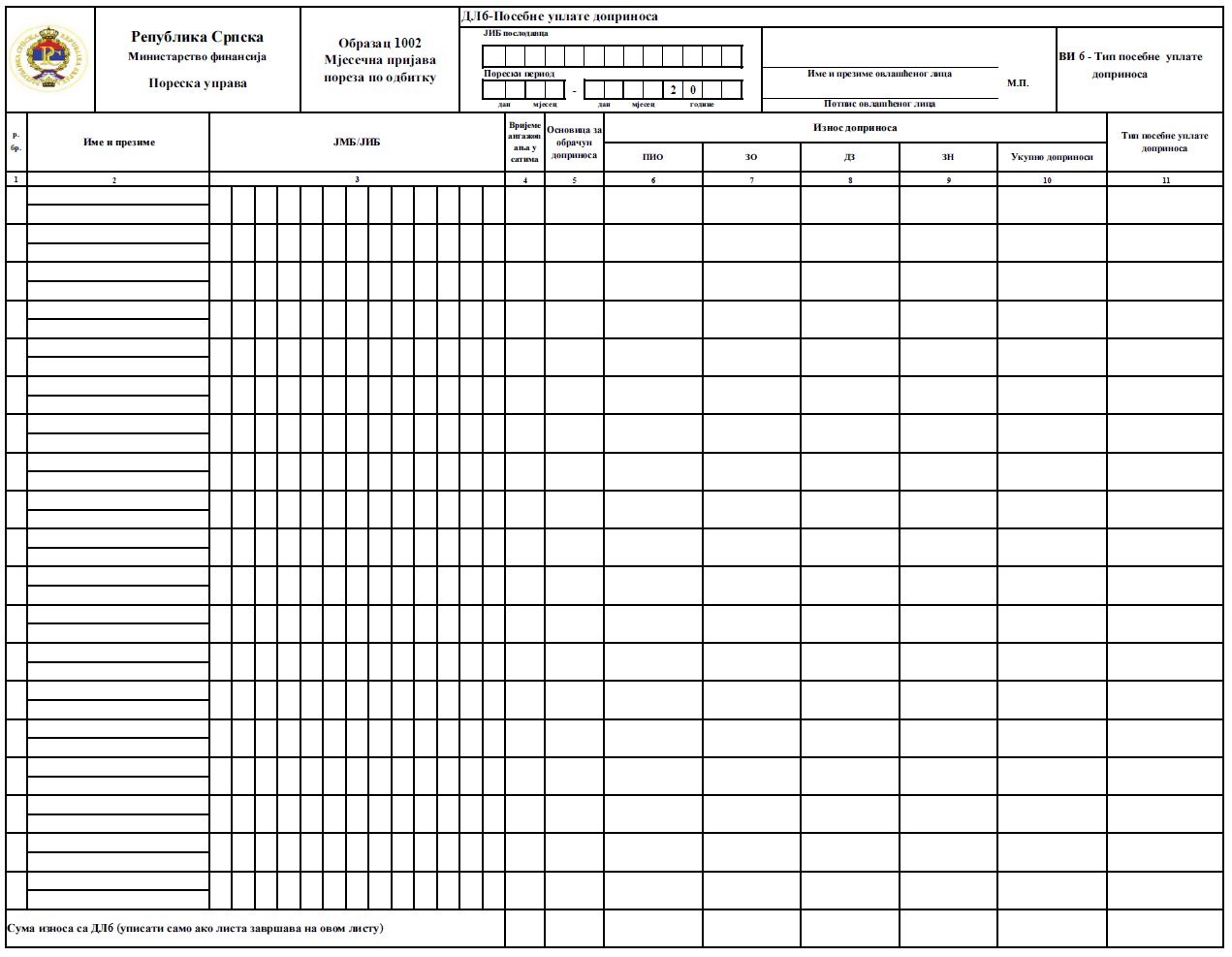 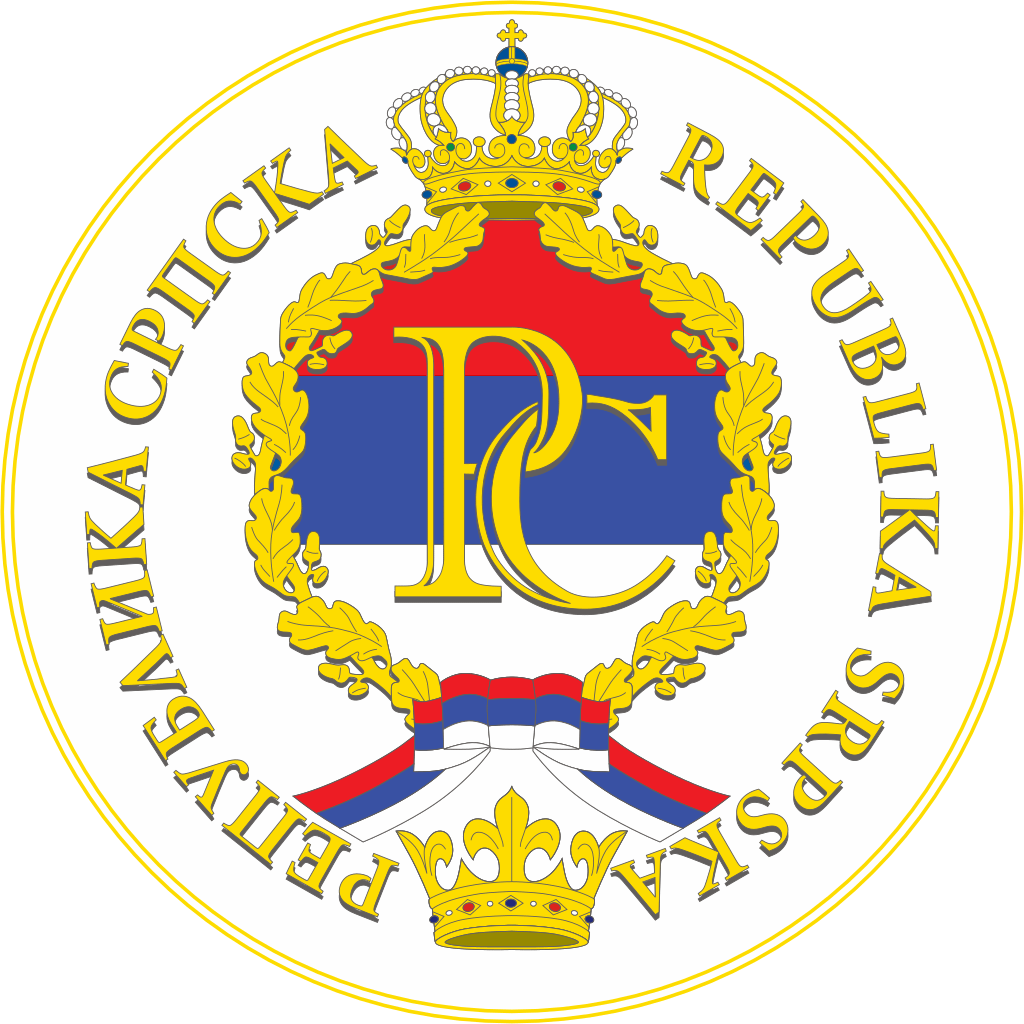 Општи услови за остваривање права
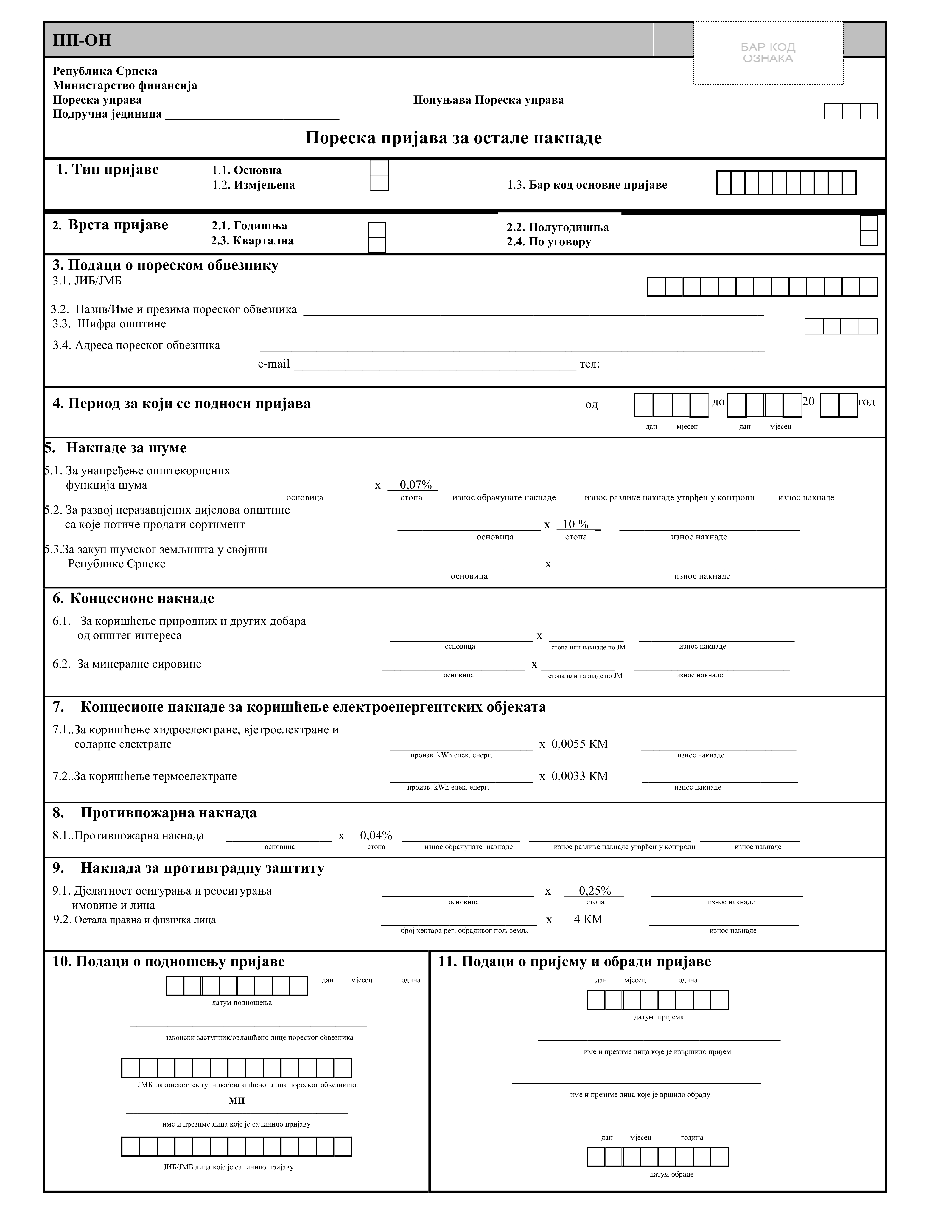 Министарство пољопривреде, шумарства и водопривреде
Ресор за пружање стручних услуга у пољопривреди
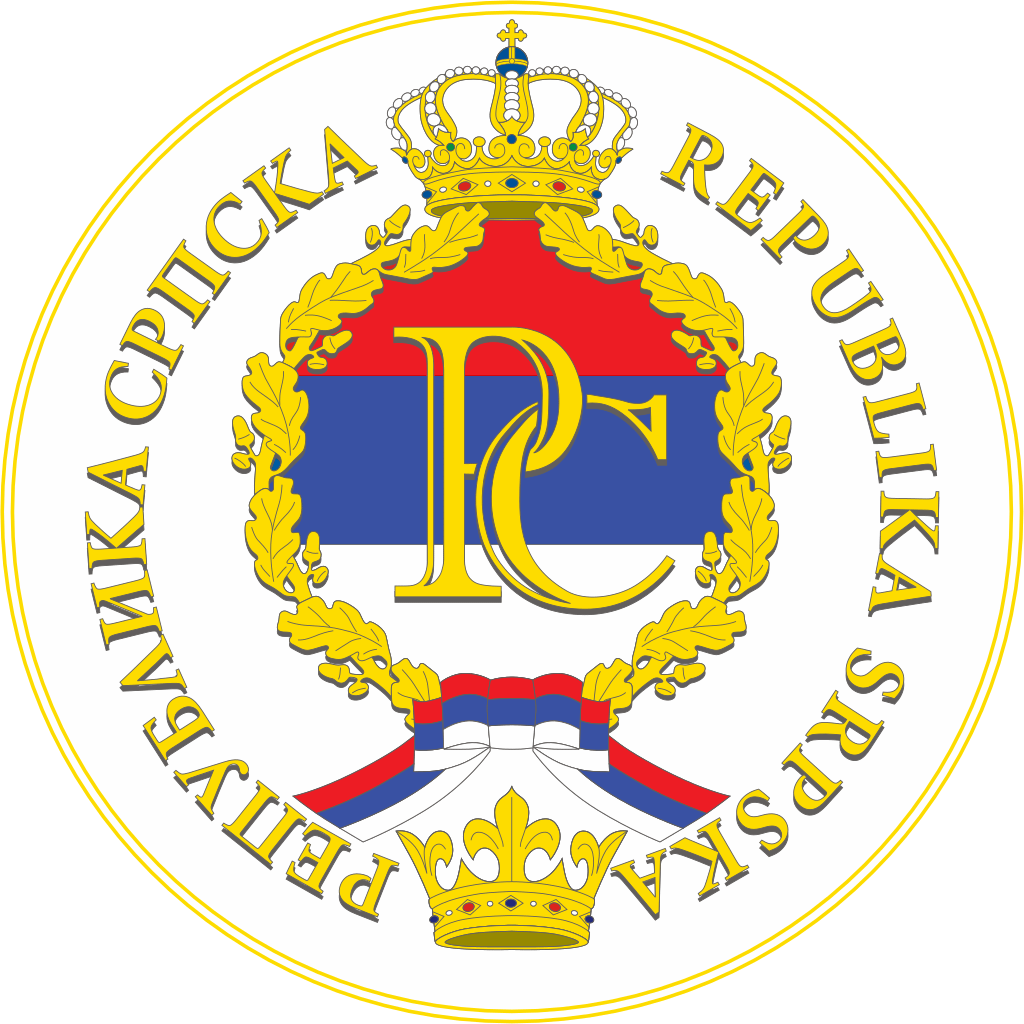 Биљна производња
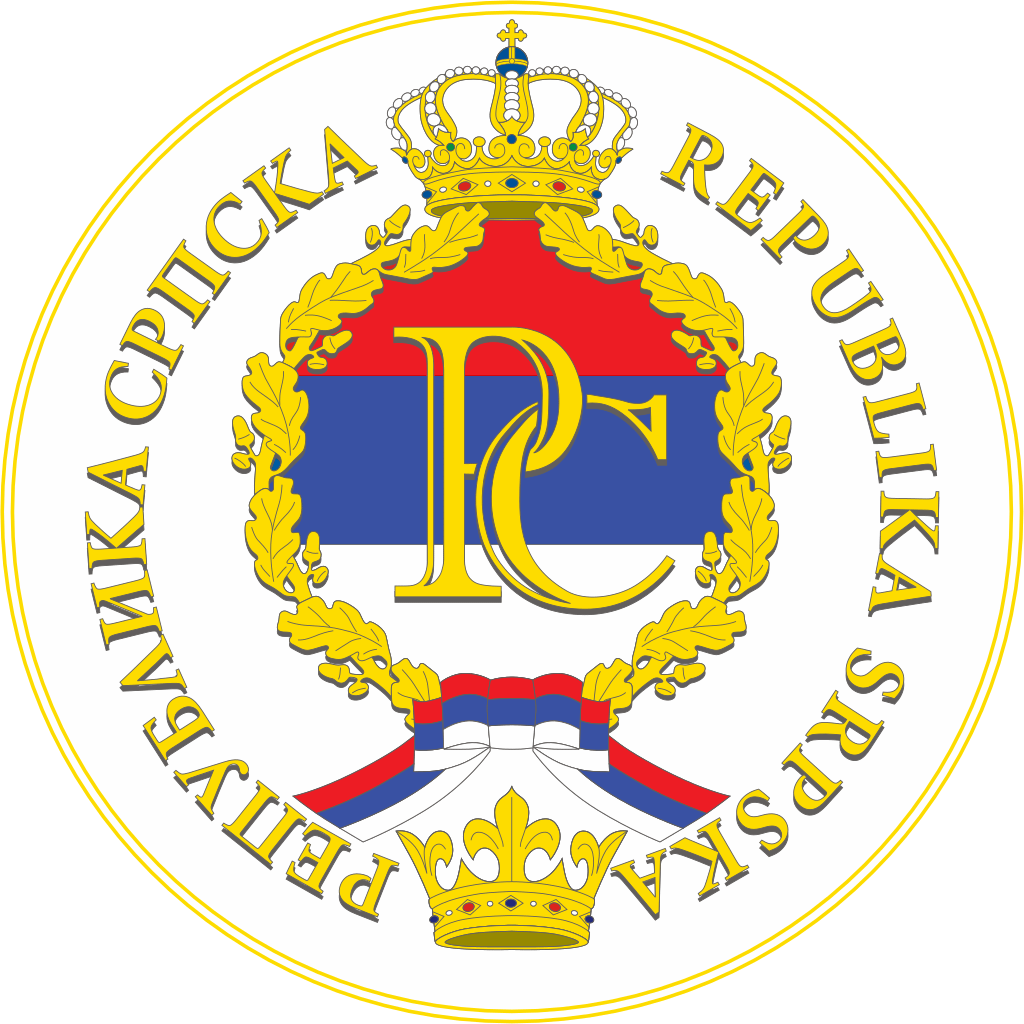 Члан 25.Премија за произведено и продато воће
Право на премију остварују посредством прерађивача, организатора производње и организатора откупа регистрованог на територији РС.
Висина премије до 0,20 КМ/kg, осим за малину до 0,40 КМ/kg.
Рок 30. новембар.
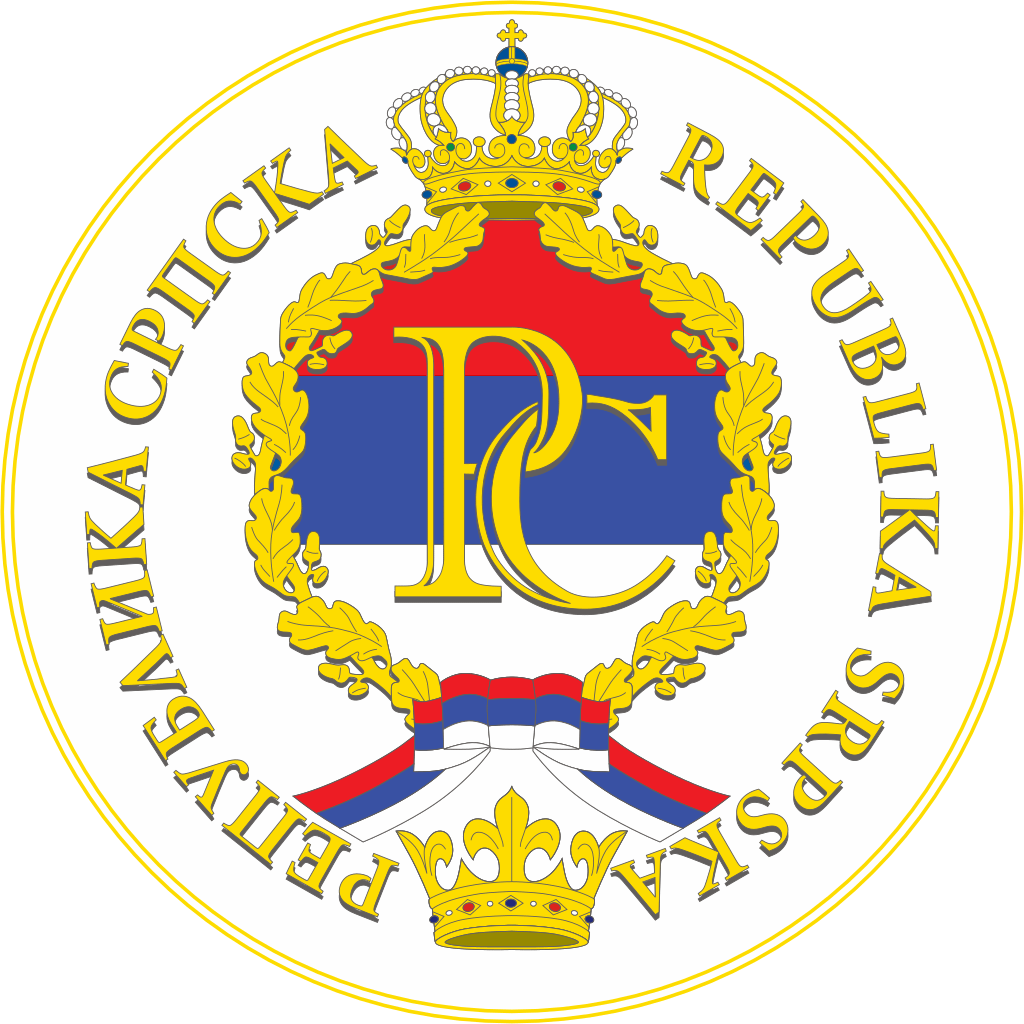 Члан 26.Премија за произведено и продато поврће и гљиве
Право на премију остварују посредством прерађивача, организатора производње и организатора откупа регистрованог на територији РС.
Висина премије до 0,20 КМ/kg за све врсте поврћа, осим бијелог лука за који износи до 1 КМ/kg и гљива за који износи 0,70 КМ/kg.
Рок 30. новембар.
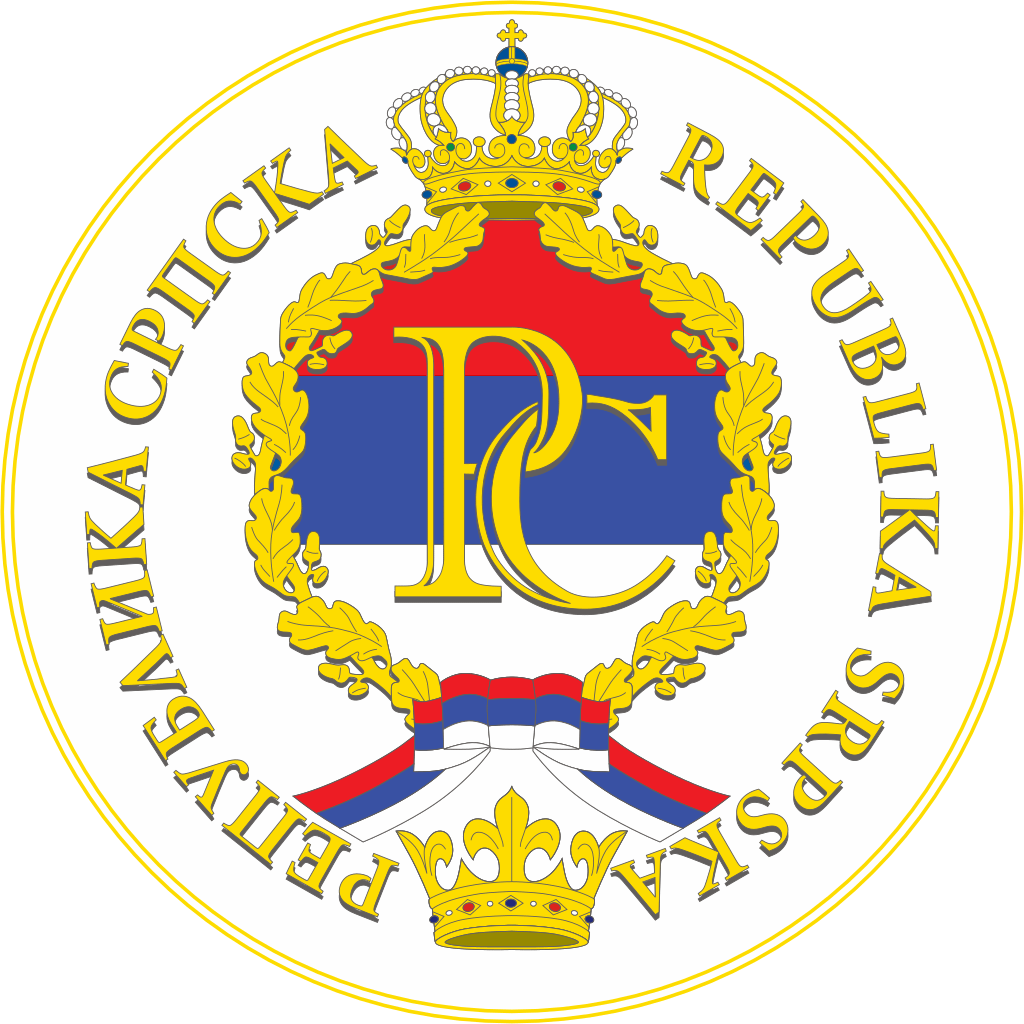 Члан 28.Подстицај за заснивање нових засада воћа
Минимална површина засада 1 ha.
Право на подстицај се остварује за садњу у јесен 2024.
Подстицајна средства: до 5 КМ (са ПДВ-ом) за једногодишње разгранате саднице наведених врста, односно до 6 КМ (са ПДВ-ом) за двогодишње „книп“ саднице.
Рок 31. јул.
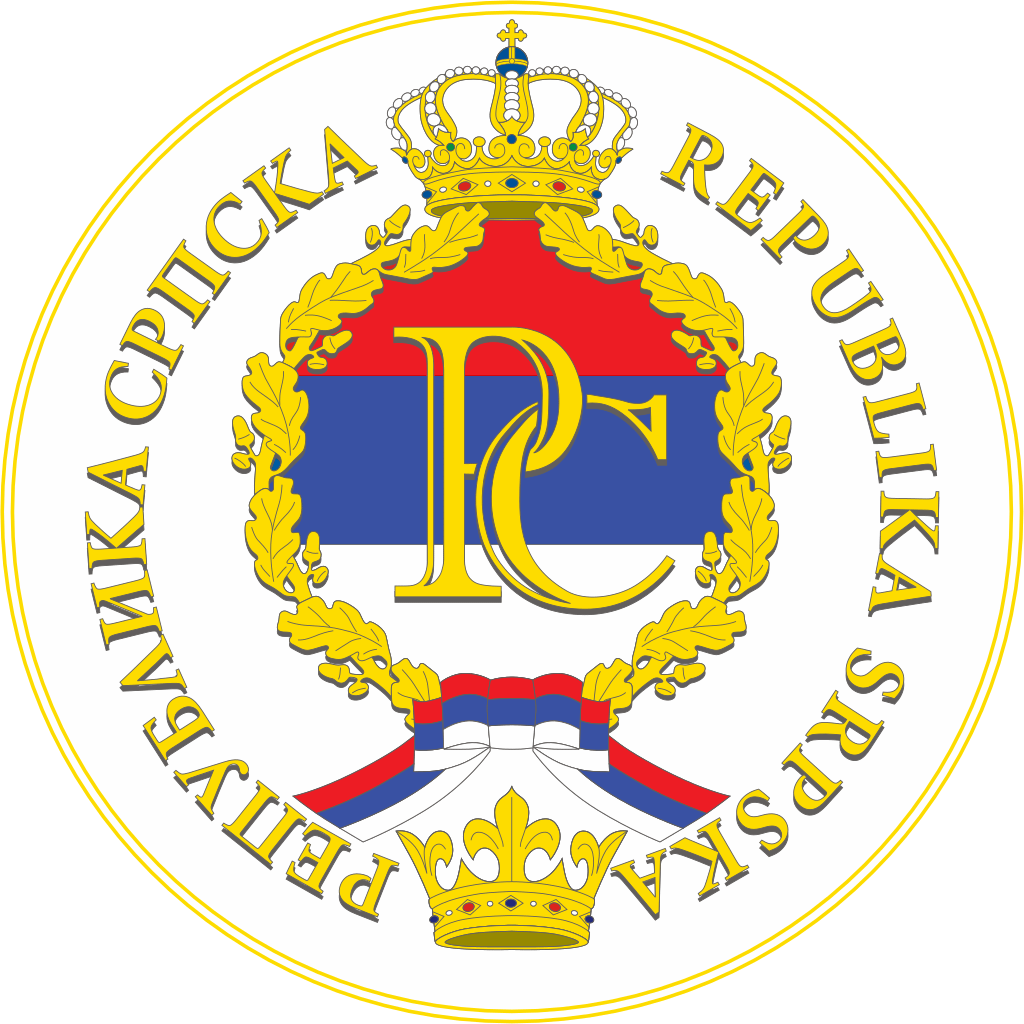 Члан 29.Подстицај за производњу меркантилне пшенице
Уз захтјев приложити малопродајни фискални рачун и потписану и овјерену фактуру.
Рок 31. март.
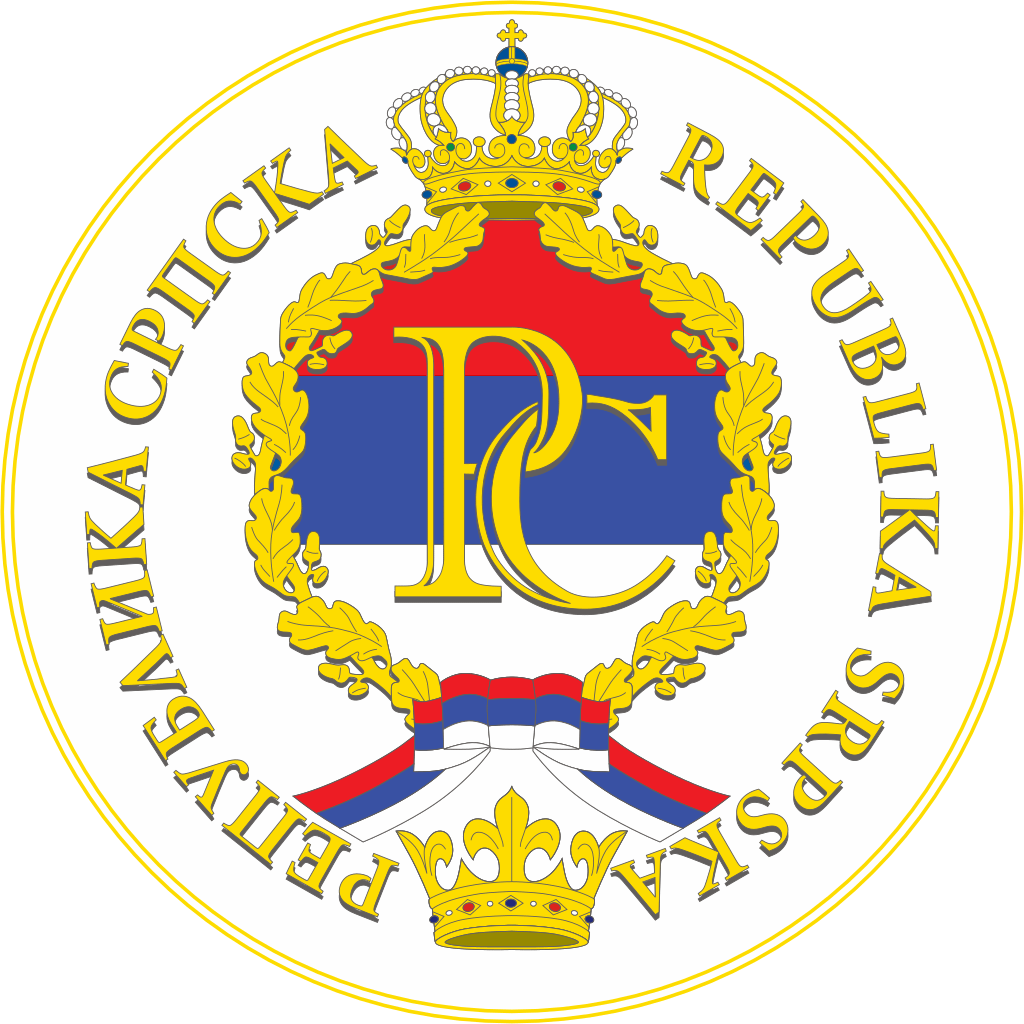 Члан 30.Подстицај за производњу уљане репице
Уз захтјев приложити малопродајни фискални рачун, потписану и овјерену фактуру и извод.
Рок 31. март.
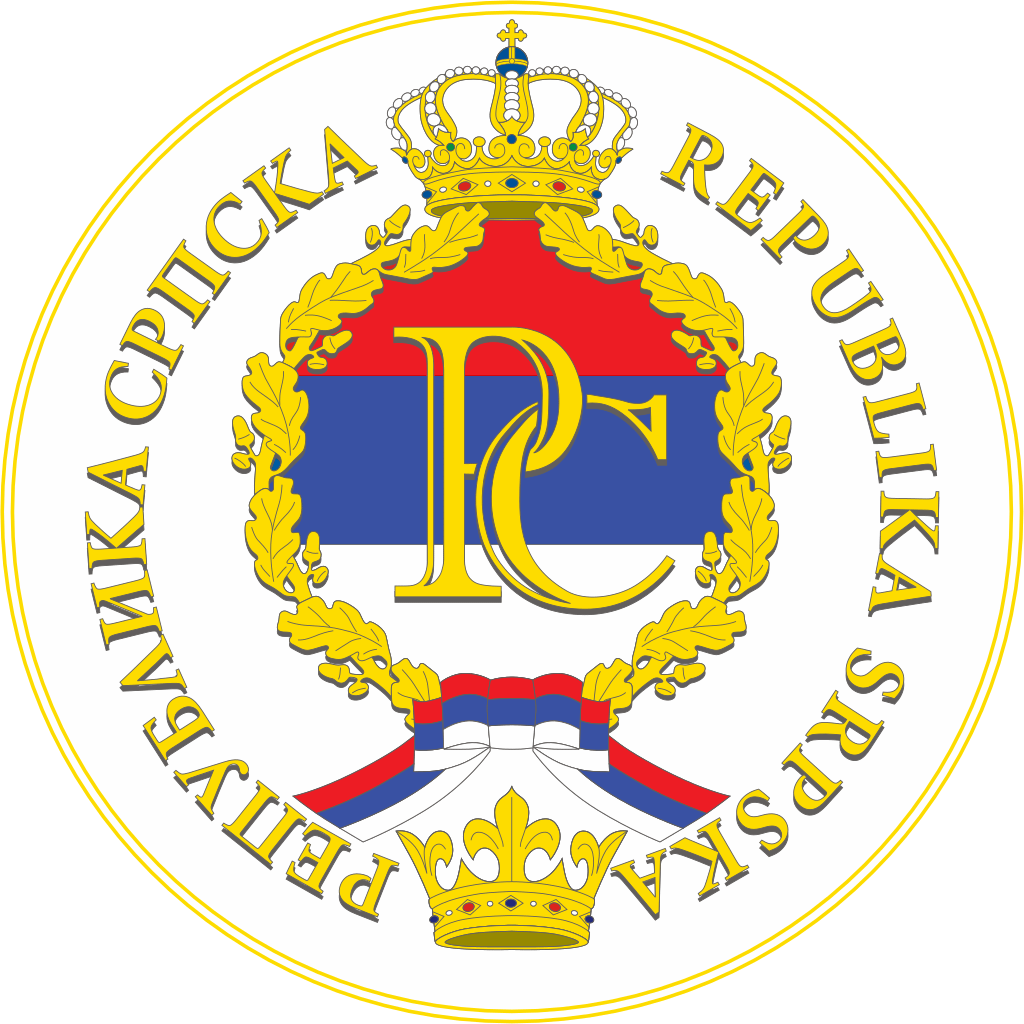 Члан 31.Подстицај за производњу меркантилне без ГМО соје и сунцокрета
Уз захтјев приложити малопродајни фискални рачун, потписану и овјерену фактуру и извод.
Рок 30. јун.
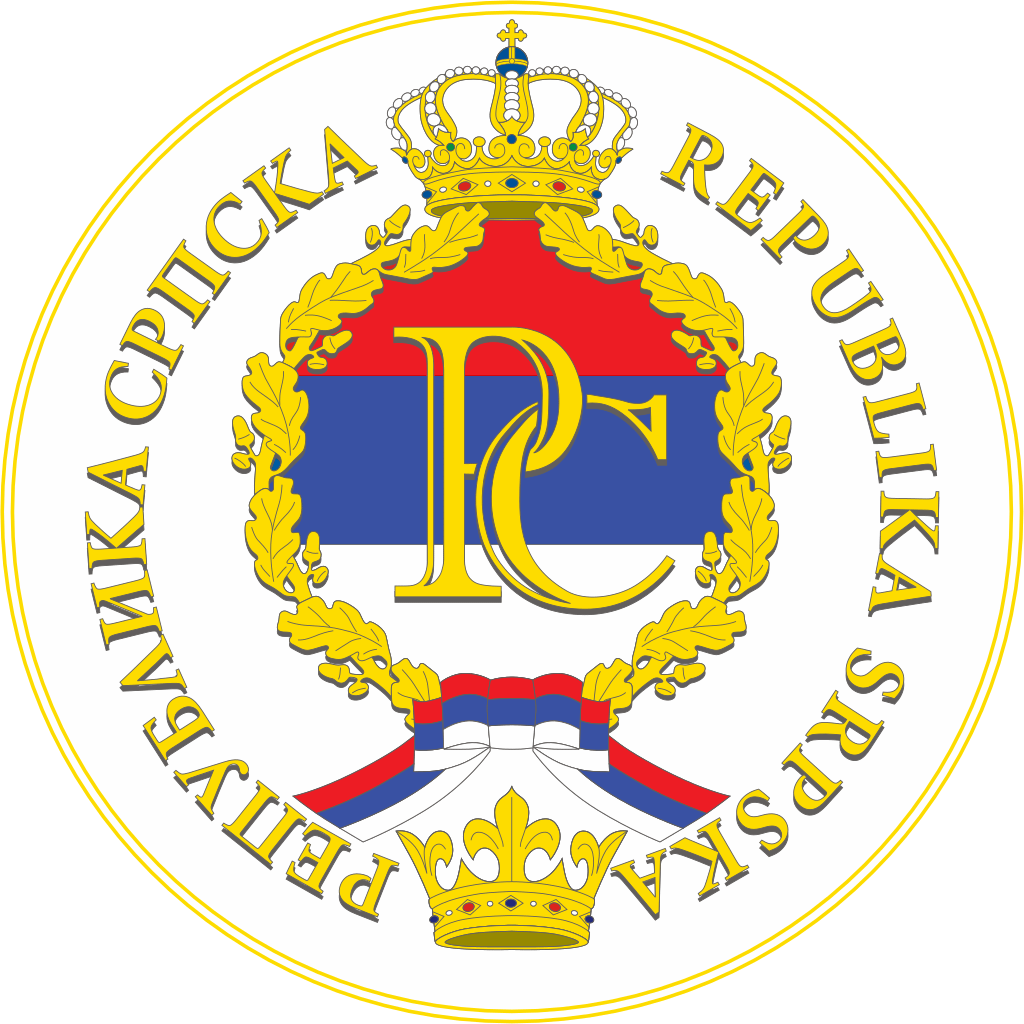 Члан 32.Подстицајна средства за регресирање дизел- горива
Минимална површина 1 ha.
100 l/ha, 0,80 KM/l.
Агенција свим надлежним административним службама градова и општина у РС, као и свим овлаштеним дистрибутерима доставља електронске спискове свих потенцијалних корисника регресираног дизел-горива. 
Рок за преузимање 15. новембар.
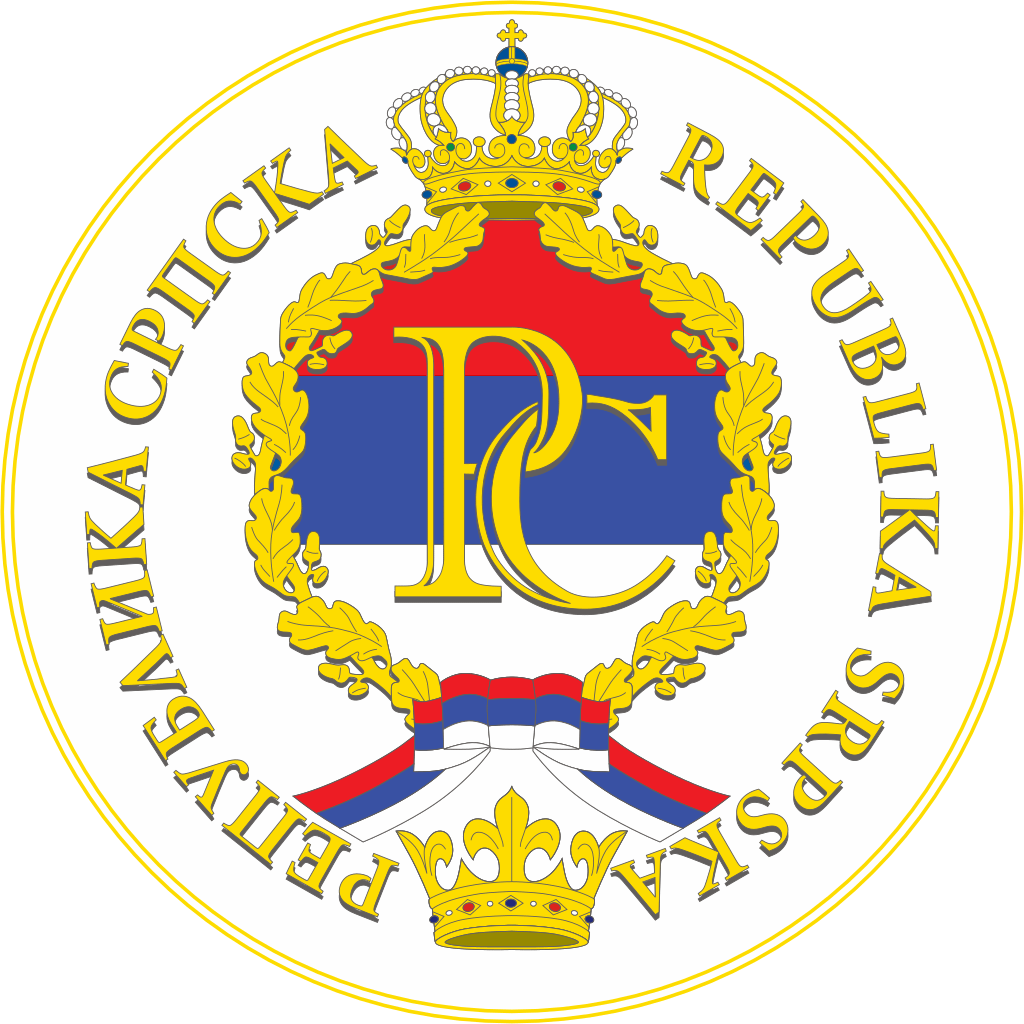 Члан 33.Подстицај за произведену и продату хељду, ароматично и љековито биље
Уз захтјев приложити:
за пословне субјекте: малопродајни фискални рачун и потписану и овјерену фактуру.
за физичка лица: откупни блок и робно-аналитичка картица.
Рок 30. новембар.
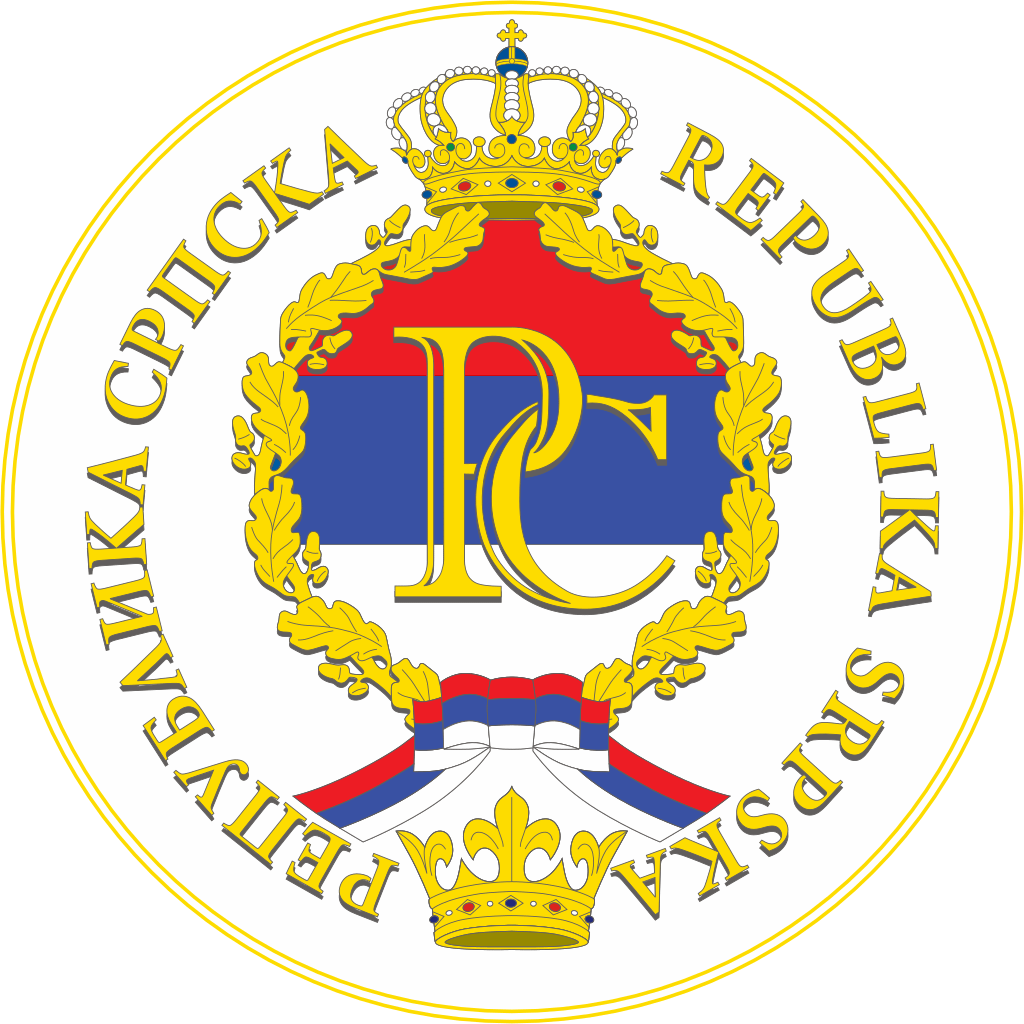 Члан 34.Премија за производњу дувана у листу
Уз захтјев приложити обрачун премије, рачун за набављено декларисано сјеме или расад, откупни блок и робно-аналитичку картицу произвођача.
Рок 30. новембар.
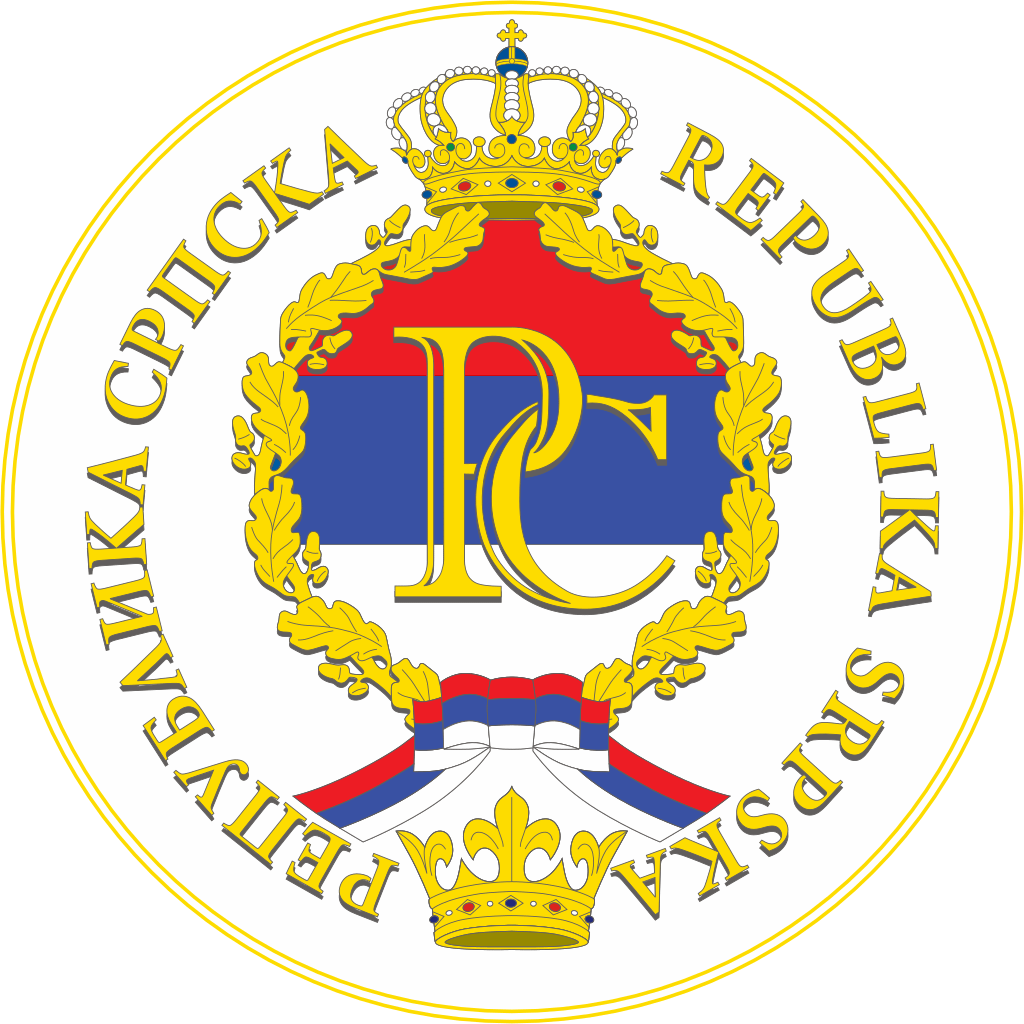 Члан 35.Премија за органску биљну производњу и производњу у периоду конверзије
Уз захтјев приложити записник овлашћене контролне организације о заснованим површинама у систему органске биљне производње, копија цертификата издатог од стране овлашћене контролне организације.
Рок 31. октобар.
Министарство пољопривреде, шумарства и водопривреде
Ресор за пружане стручних услуга у пољопривреди
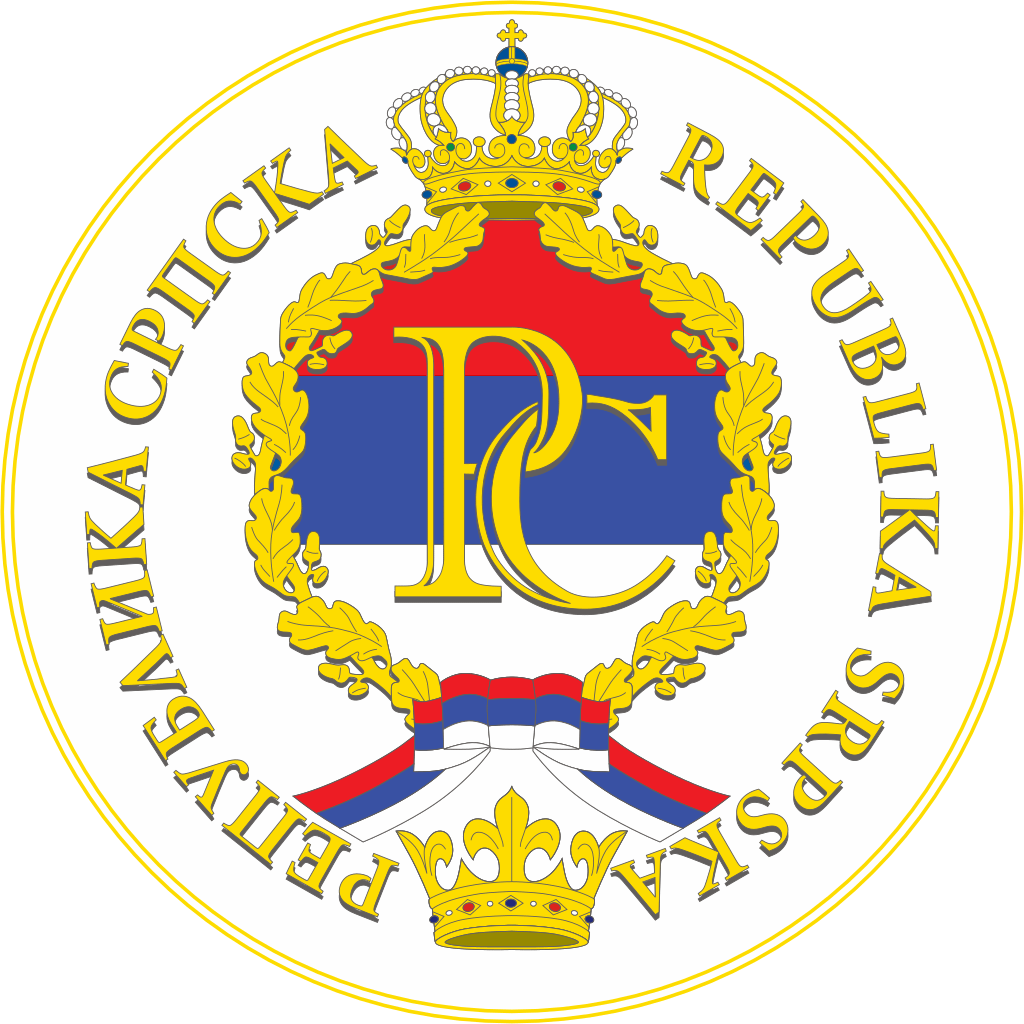 Подршка руралном развоју
Члан 41.Подршка самозапошљавању инжењера пољопривреде, инжењера прехрамбене технологије и др ветеринарске медицине
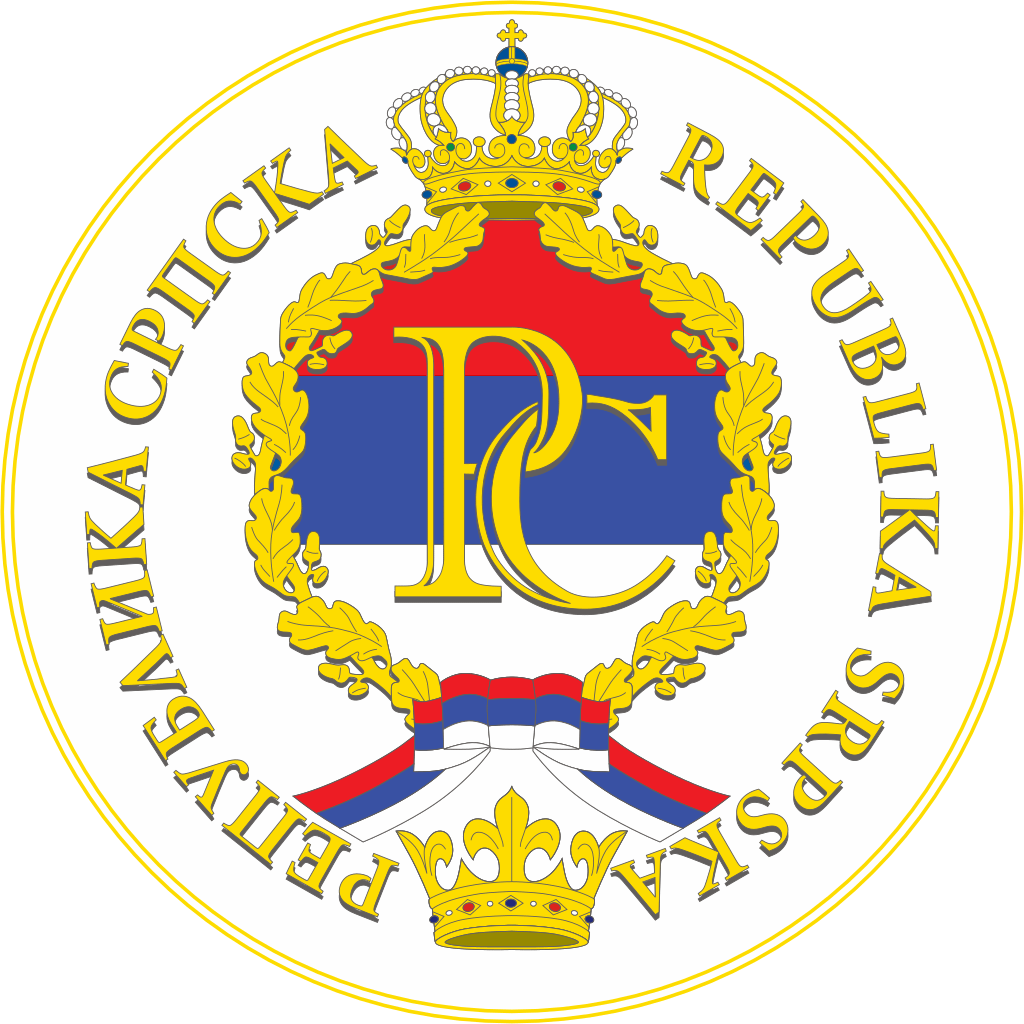 Право на подстицајна средства имају незапослени инжењери до 40 година старости, а који су носиоци некомерционалног пољопривредног газдинства и баве се пољопривредном производњом или прерадом пољопривредних производа на газдинству са пребивалиштем у сеоском подручју.
Уз захтјев се прилаже документација: 
извод из матичне књиге рођених
увјерење о пребивалишту
копија дипломе
доказ о власништву над земљиштем или уговор о коришћењу земљишта
пословни план
предрачун за набавку средстава, потребног материјала и опреме.
овјерена изјава
потврда да се корисник води у евиденцији Завода за запошљавање РС. 
Подстицајна средства у износу до 40.000 КМ.
Рок 31. мај.
Члан 42.Подстицајна средства за развој пословних активности удружења жена у руралном подручју
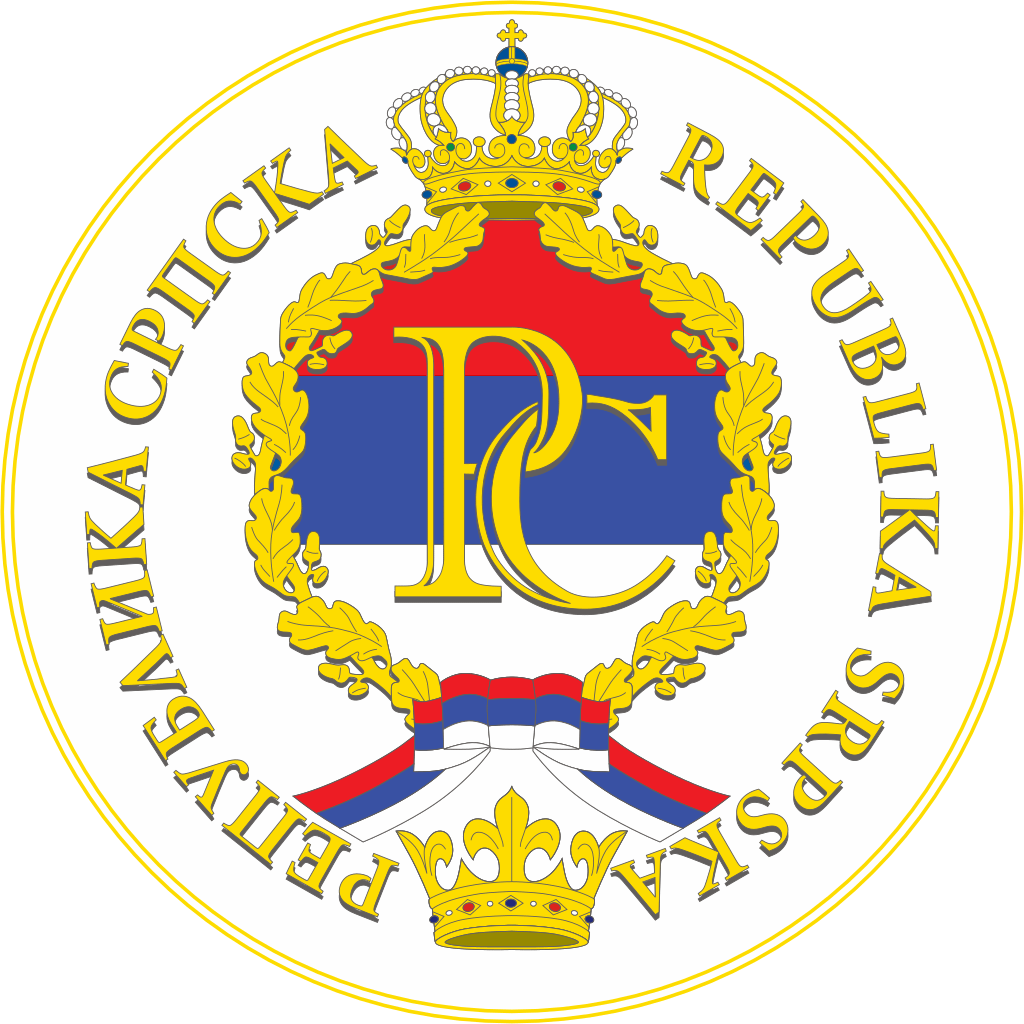 Уз захтјев се прилаже документација: 
копија рјешења о регистрацији
биланс стања и успјеха за претходну/текућу годину
пословни план
рачун или предрачун за набавку средстава, потребног материјала и опреме
овјерена изјава
Подстицајна средства утврђују се у износу до 50% од висине инвестираних средстава.
Рок 30. јун.
Члан 43.Подстицајна средства за подршку економском оснаживању жена у руралном подручју
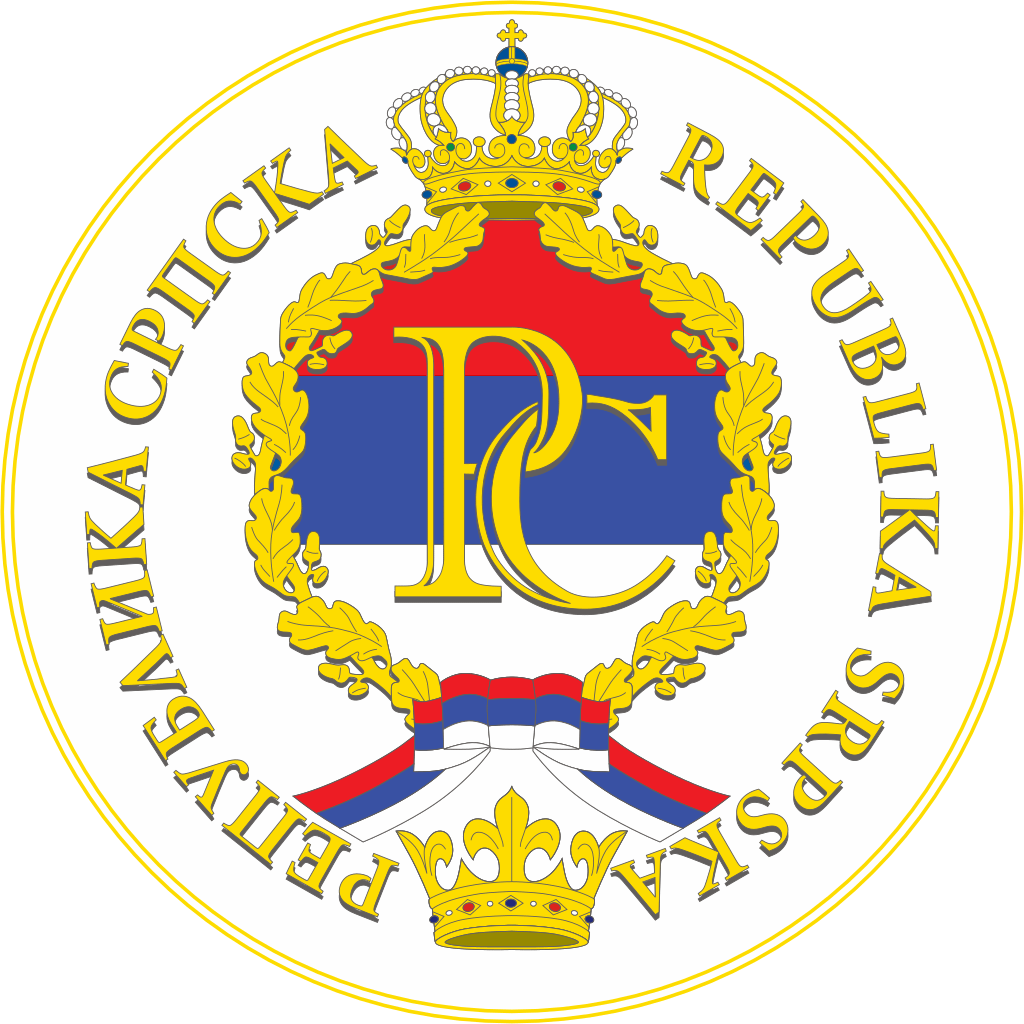 Уз захтјев се прилаже документација: 
увјерење о пребивалишту
пословни план
предрачун за набавку основних и/или обртних средстава, потребног материјала и опреме.
овјерена изјава
потврда да се корисник води у евиденцији Завода за запошљавање РС. 
кућна листа
доказ о стручној спреми
Подстицајна средства до 10.000 КМ по кориснику.
Рок 31. мај.
Члан 44.Подстицајна средства за развој пословних активности регистрованих пољопривредних задруга у руралном подручју
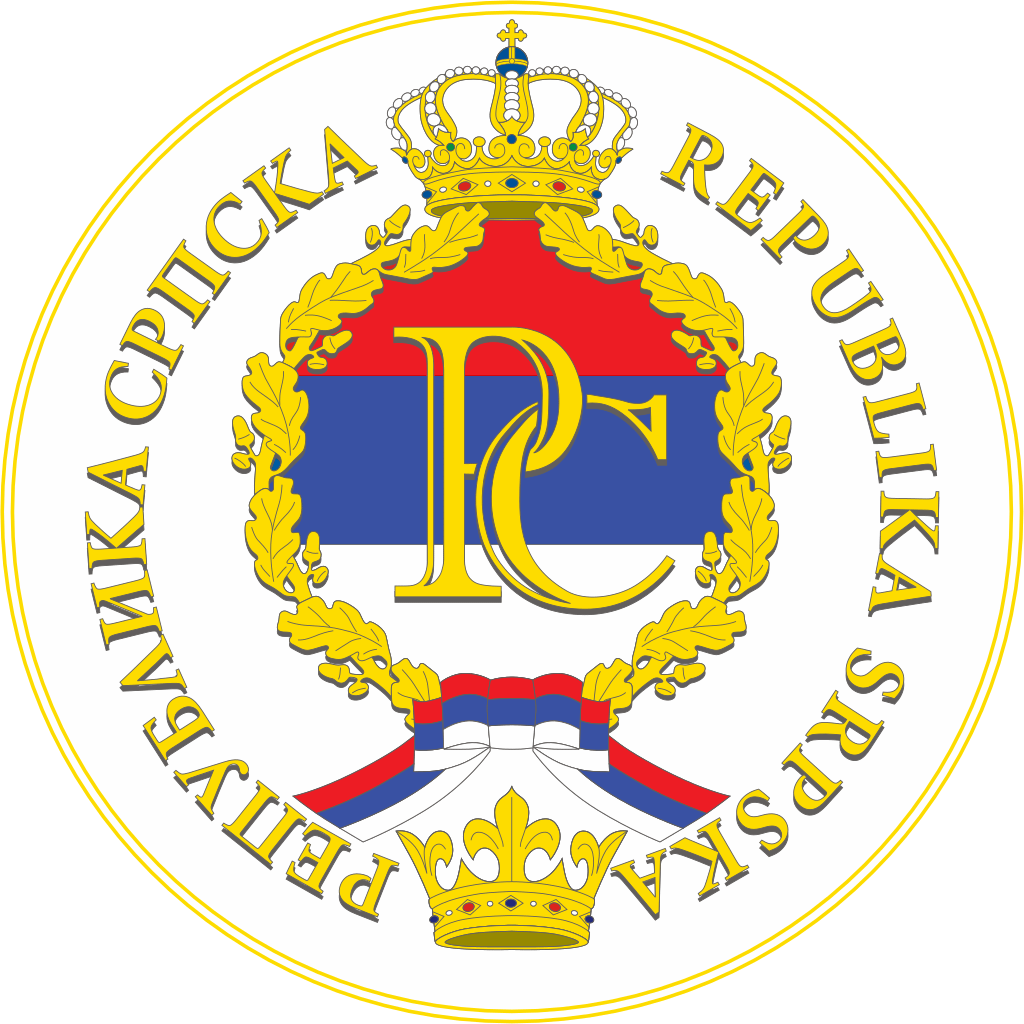 Средства су намјењена за адаптацију и уређење пословних објеката, набавку основних средстава и опреме, набавку обртних средстава.
Уз захтјев се прилаже документација: 
копија рјешења о регистрацији
биланс стања и успјеха за претходну/текућу годину
пословни план
рачун или предрачун за набавку средстава, потребног материјала и опреме
доказ о власништву или закупу
овјерена изјава.
Подстицајна средства до 50% од висине инвестираних средстава.
Рок 30. јун.
Члан 45.Подстицајна средства за откуп пољопривредних производа
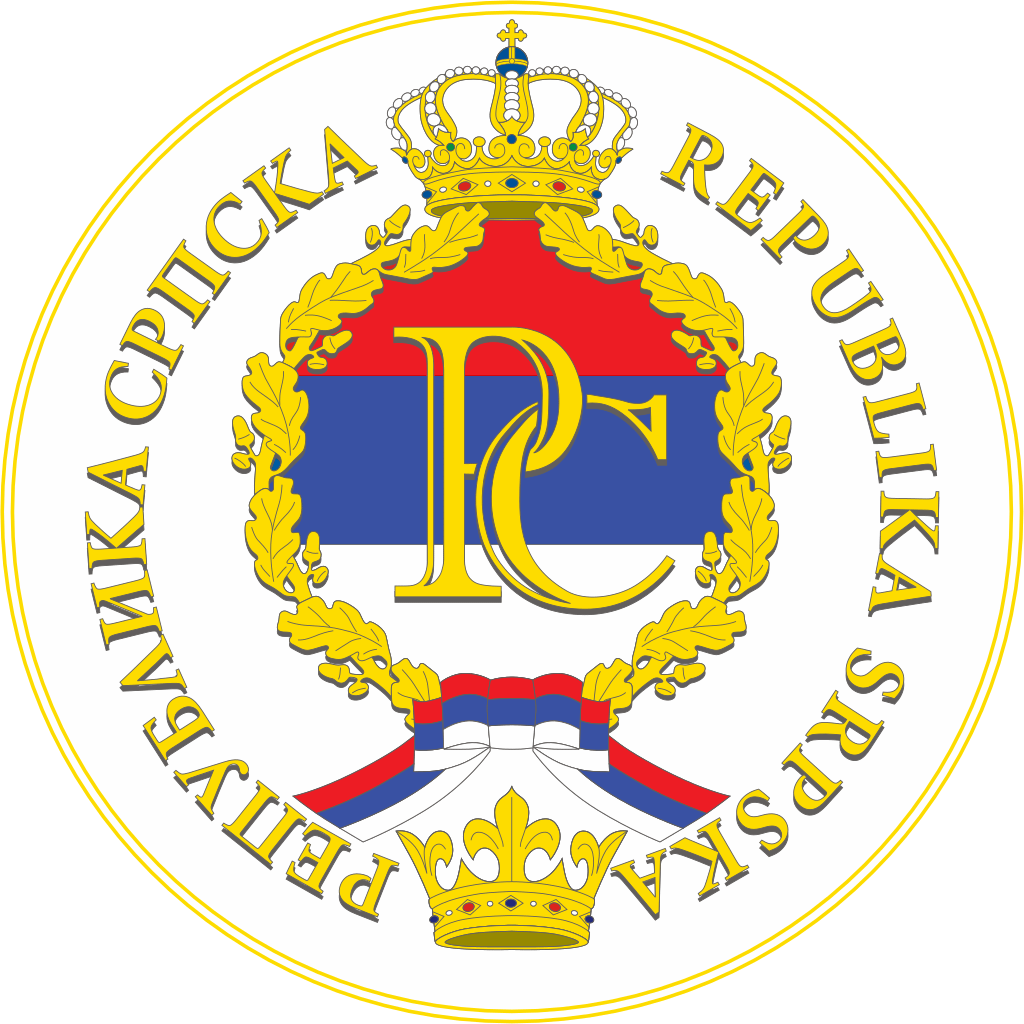 Уз захтјев се прилаже документација: 
копија рјешења о регистрацији
биланс стања и успјеха за претходну/текућу годину
спецификација корисника са којима је уговорен откуп
извјештај о задружној ревизији.
Подстицајна средства до 10% од вриједности уговорених количина домаћих пољопривредних производа.
Рок 31. мај.
Члан 57.Подстицајна средства за мелиоративне мјере обогаћивања флористичког састава травних површина
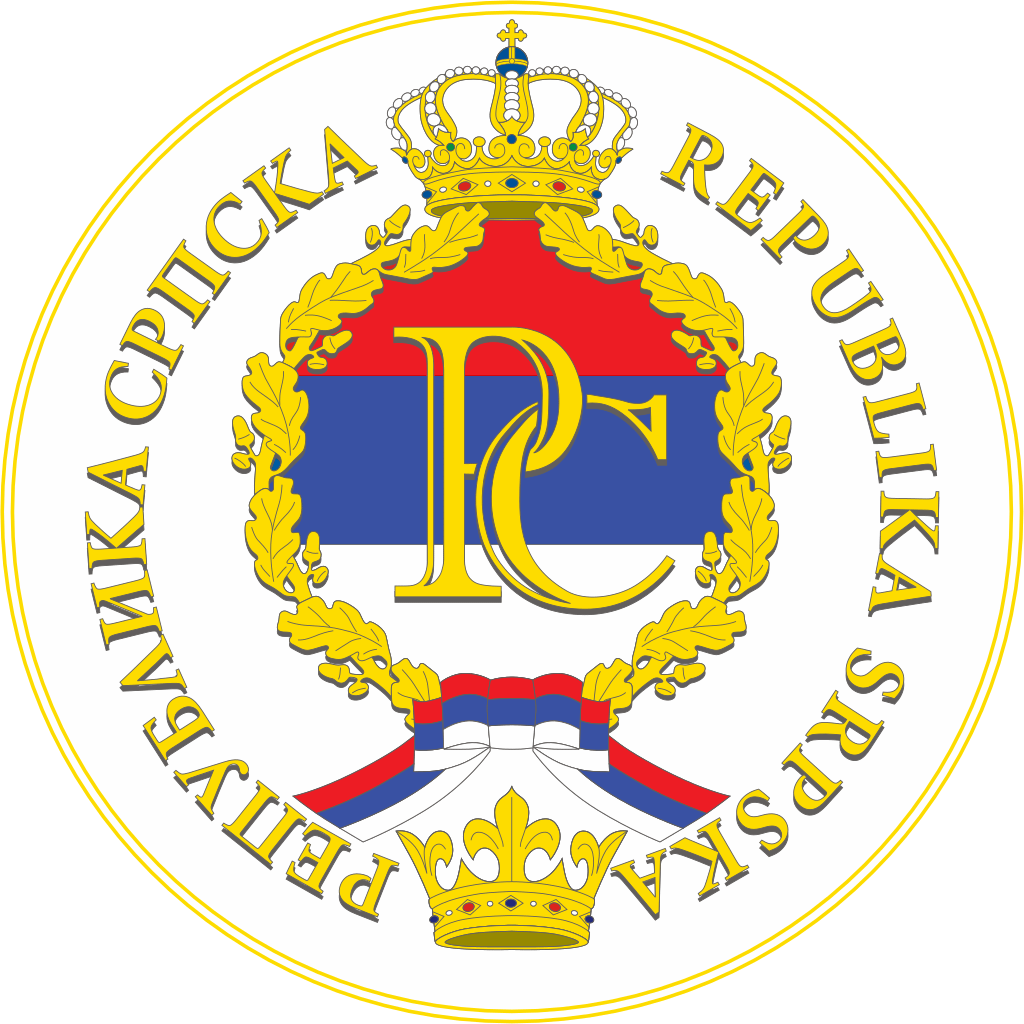 Право остварују корисници путем овлашћеног произвођача сјемена регистрованог у РС.
Уз захтјев се прилаже уговор између пољопривредног удружења или задруге са овлаштеним поизвођачем сјемена и Министарства. 
Подстицајна средства до 10.000 КМ по уговору.
Рок 31. август.
Министарство пољопривреде, шумарства и водопривреде
Ресор за пружане стручних услуга у пољопривреди
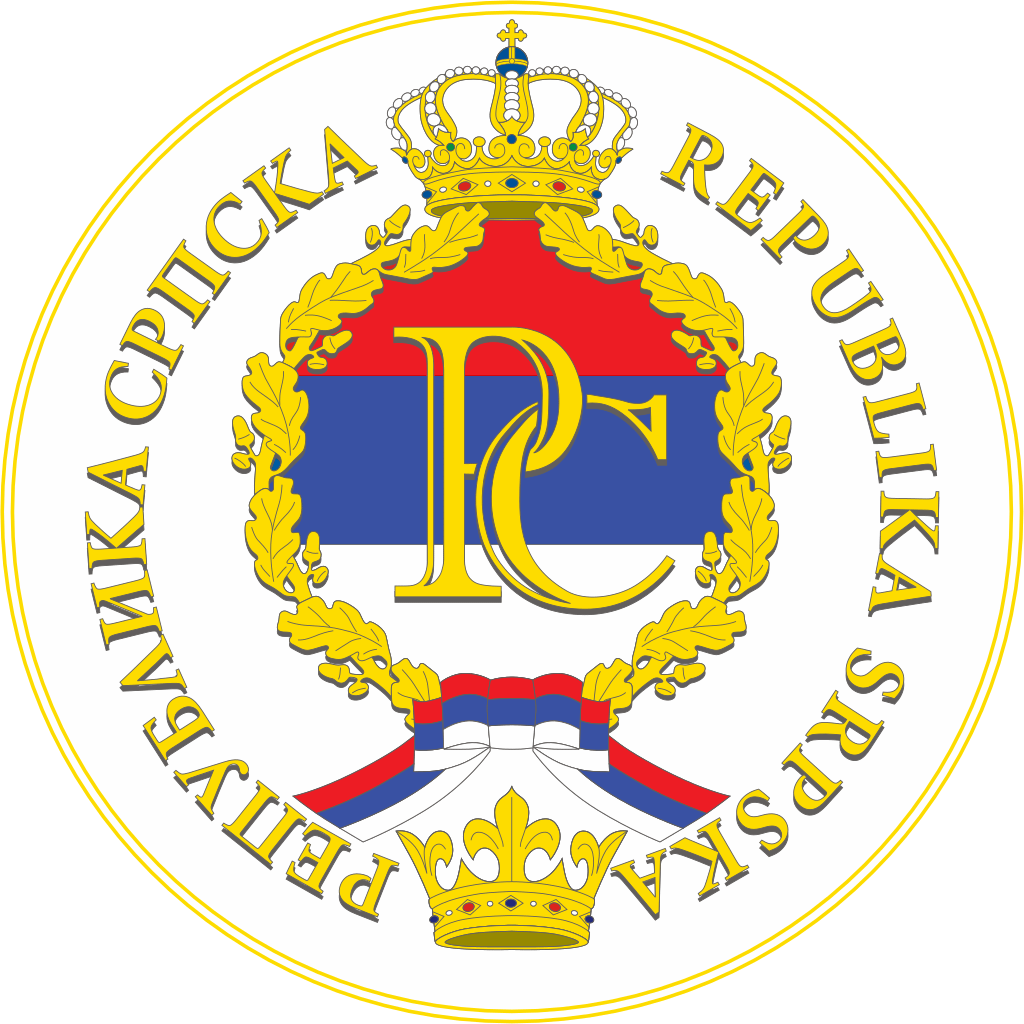 Системске и остале мјере подршке
Члан 82.Право на средства за суфинансирање премије осигурања примарне пољопривредне производње
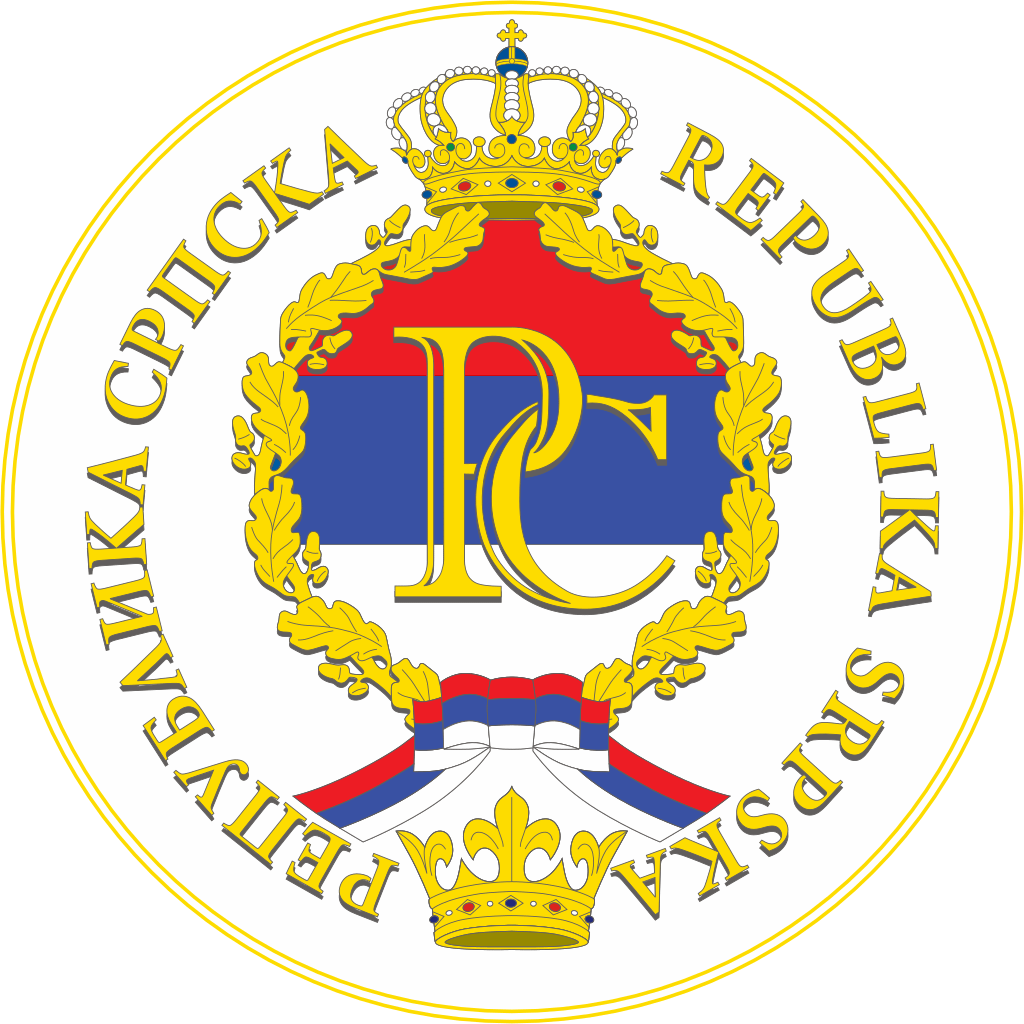 Уз захтјев се прилаже документација: 
полиса осигурања
доказ о извршеној уплати осигурања.
Подстицајна средства исплаћују се у износу до 60% од износа осигурања.
Рок 30. септембар.
Члан 83.Право на подстицајна средства за финансирање анализе контроле плодности пољопривредног земљишта
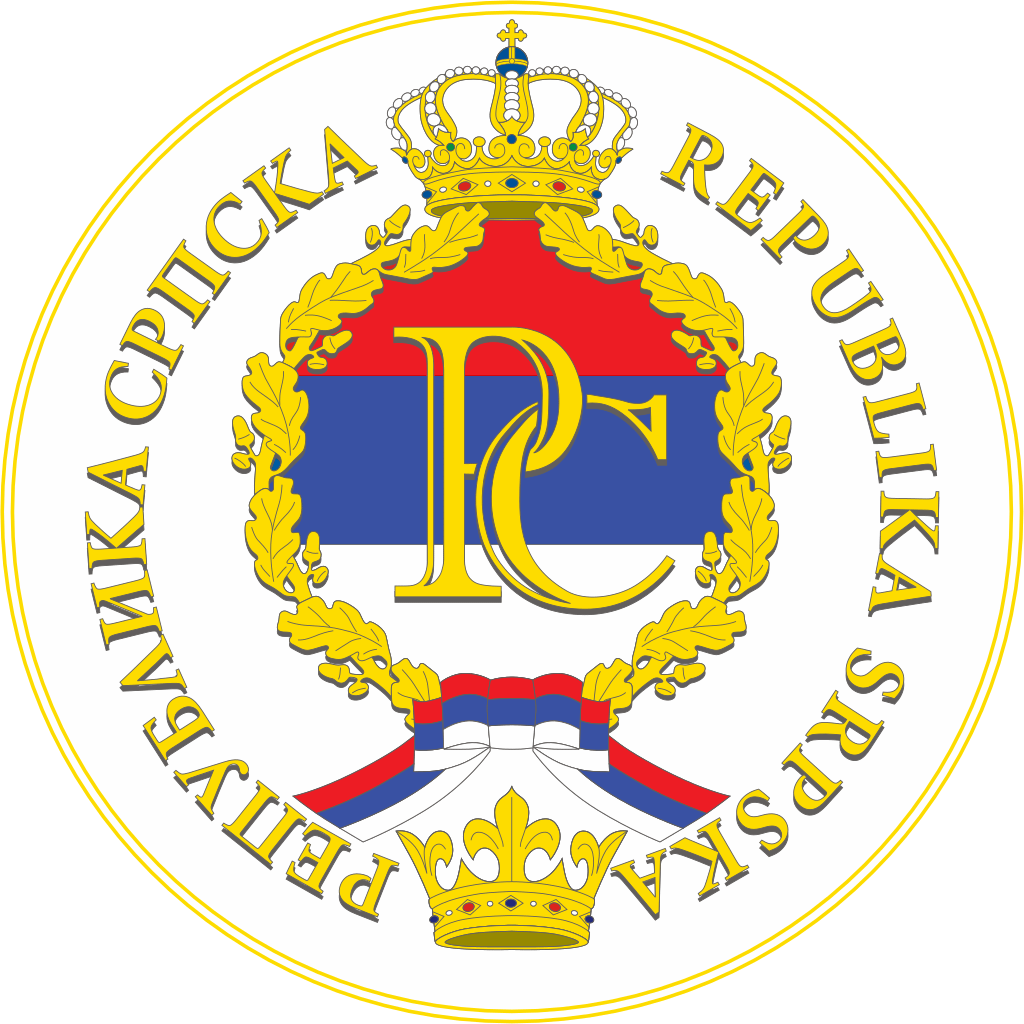 Уз захтјев се прилаже документација: 
уговор између Министарства и овлашћене институције
листу корисника
копија извјештаја о резултатима анализе
фактура са фискалним рачуном
Висина надокнаде за извршену анализу износи 100 КМ по анализи.
Рок 15. децембар.
Члан 92.Право на подстицајна средства за ванредне потребе и помоћи
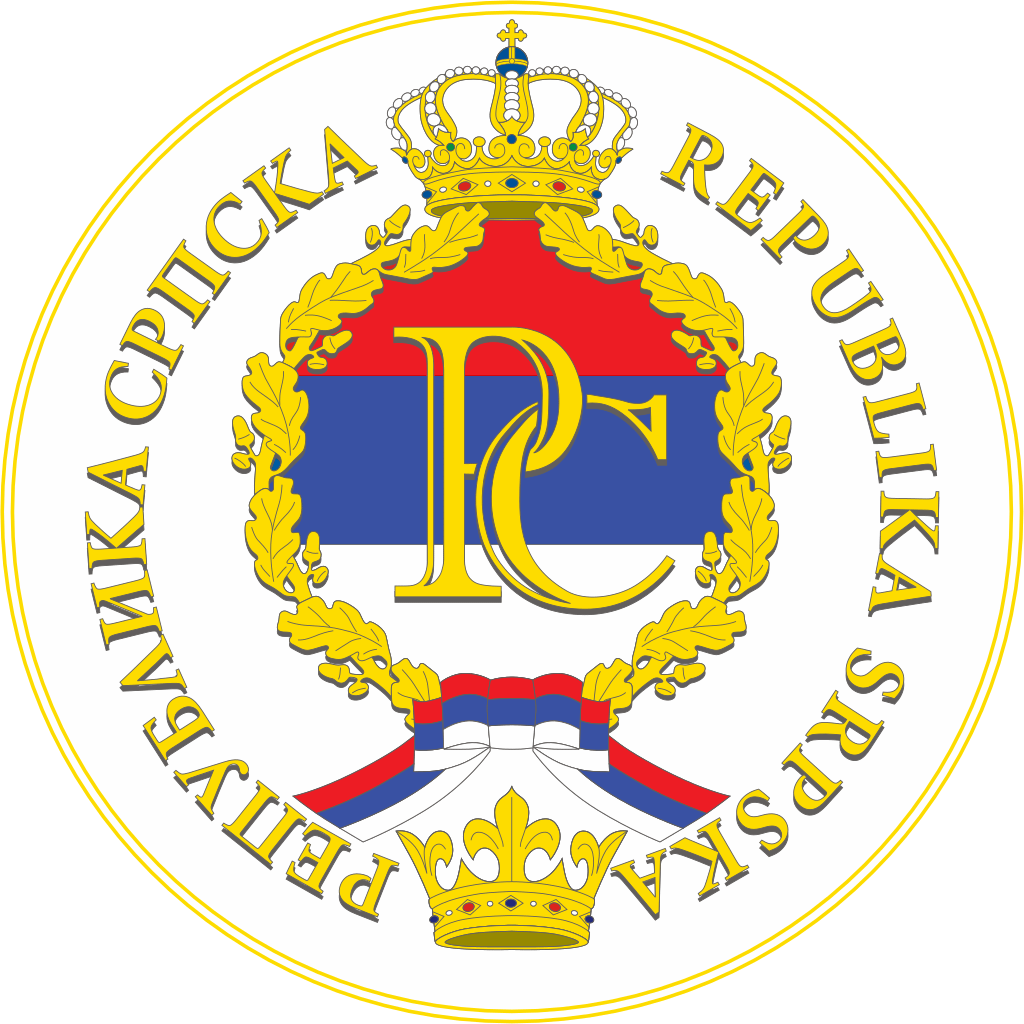 Право могу имати корисници подстицаја за превазилажења проблема социјалне и економске одрживости који су настали усљед:
проблема проузрокованих појавом ванредних околности (пожар, штета од грома, паса луталица и сл) – висина новчаних средстава од 30% од процјењене штете.
проблема проузрокованих лошим економским и економским стањем чланова пољопривредног газдинства – висина подстицајних средстава не већа од 5.000 КМ по кориснику.
проблем демографске одрживости – висина подстицајних средстава од 1.000 КМ по рођеном дјетету.
Рок 31. октобар.